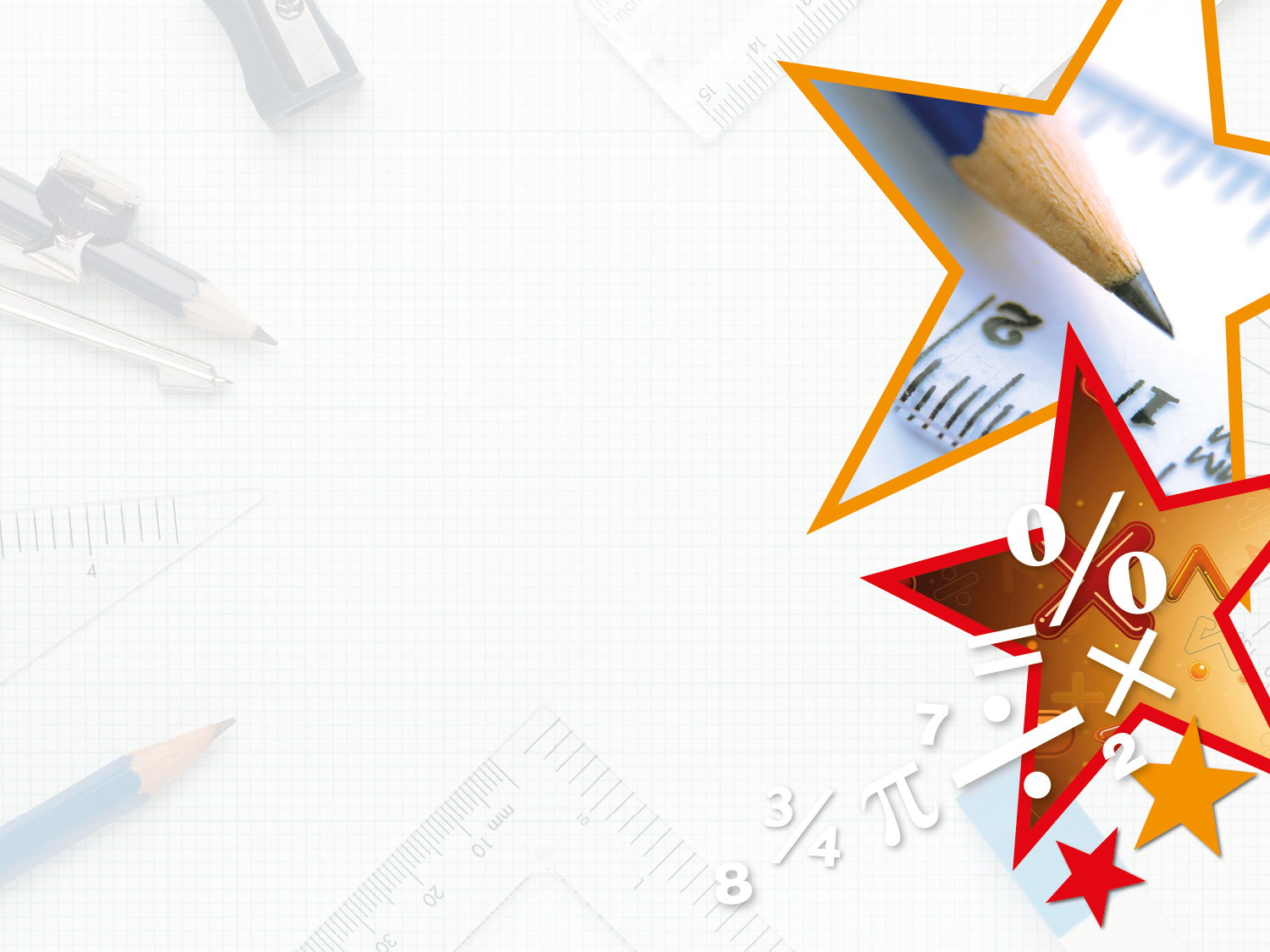 Year 5 – Summer Block 2 – Properties of Shape



Regular and Irregular Polygons
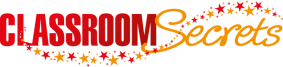 © Classroom Secrets Limited 2018
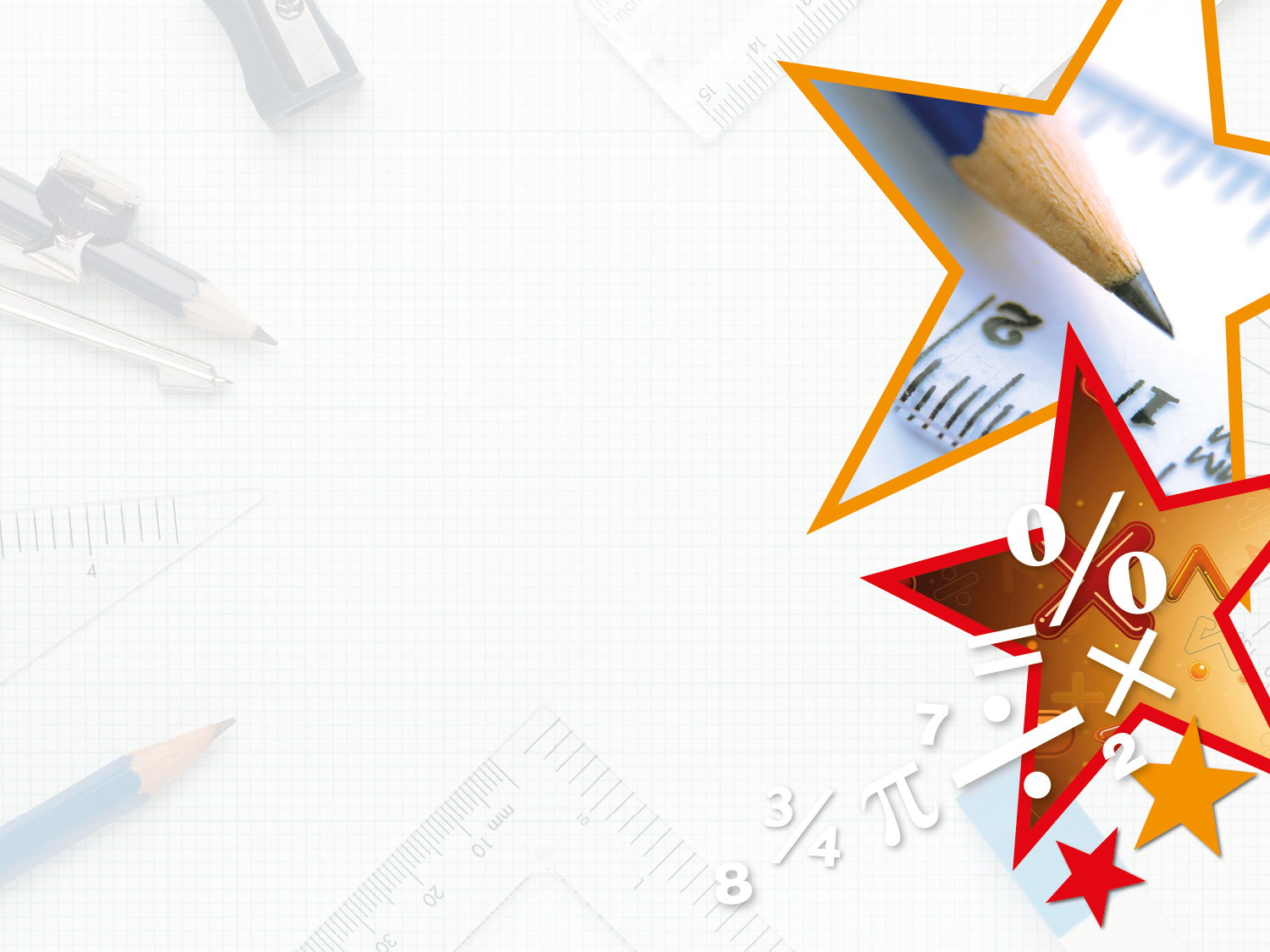 Introduction

Discuss these statements about polygons. 
Are they true or false?
They are made up of straight lines
They have 5 or more sides
They are 3D shapes
They are 2D shapes
They are a closed shape (no gaps)
They can have curved sides
They include open shapes
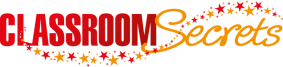 © Classroom Secrets Limited 2018
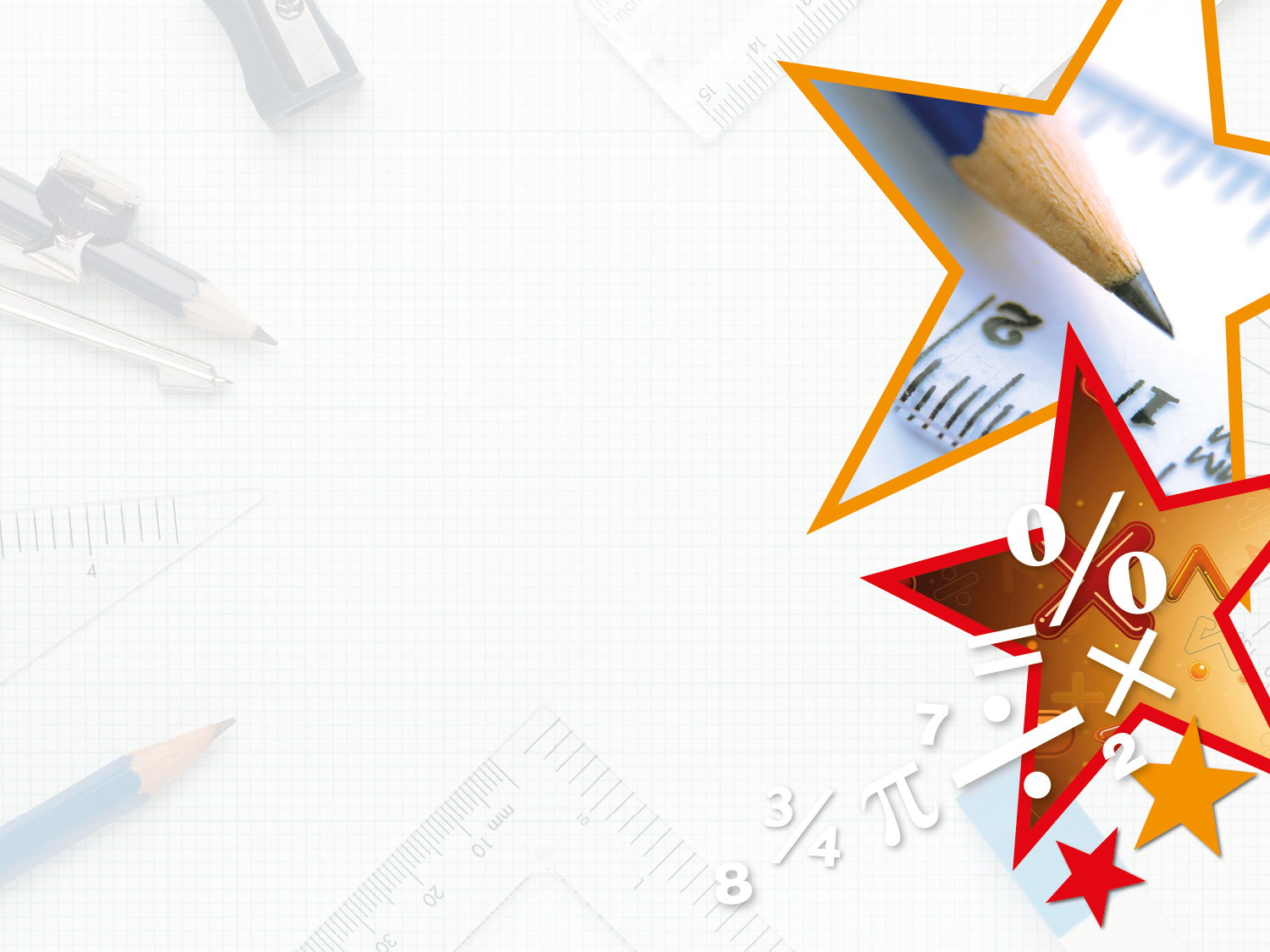 Introduction

Discuss these statements about polygons. 
Are they true or false?
They are 3D shapes
They are a closed shape (no gaps)
They include open shapes
They are made up of straight lines
They can have curved sides
They are 2D shapes
They have 5 or more sides
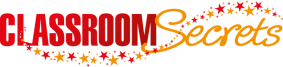 © Classroom Secrets Limited 2018
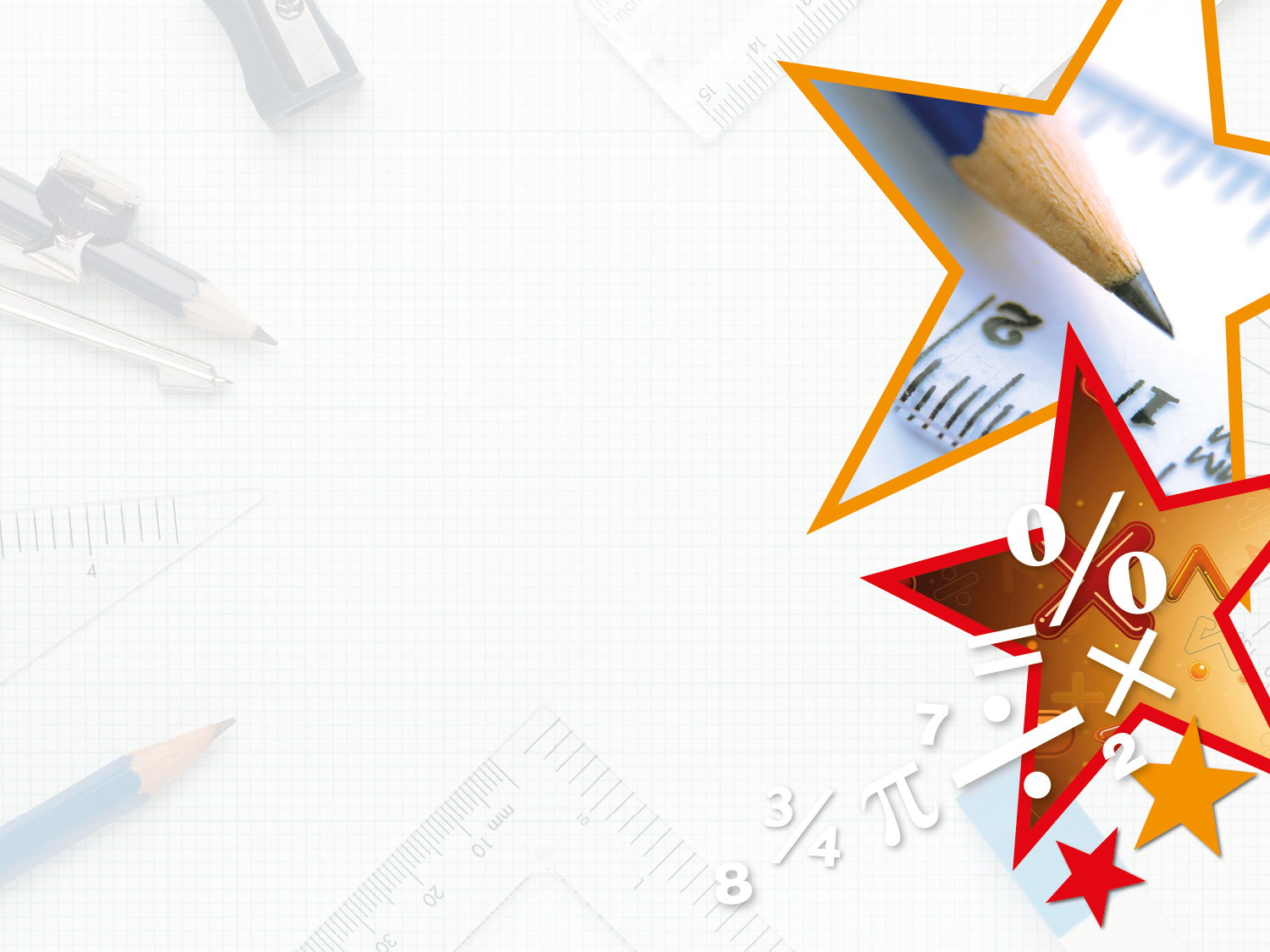 Varied Fluency 1

Circle the regular polygons.
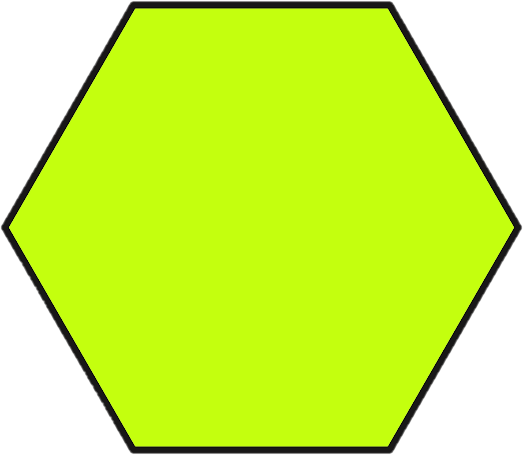 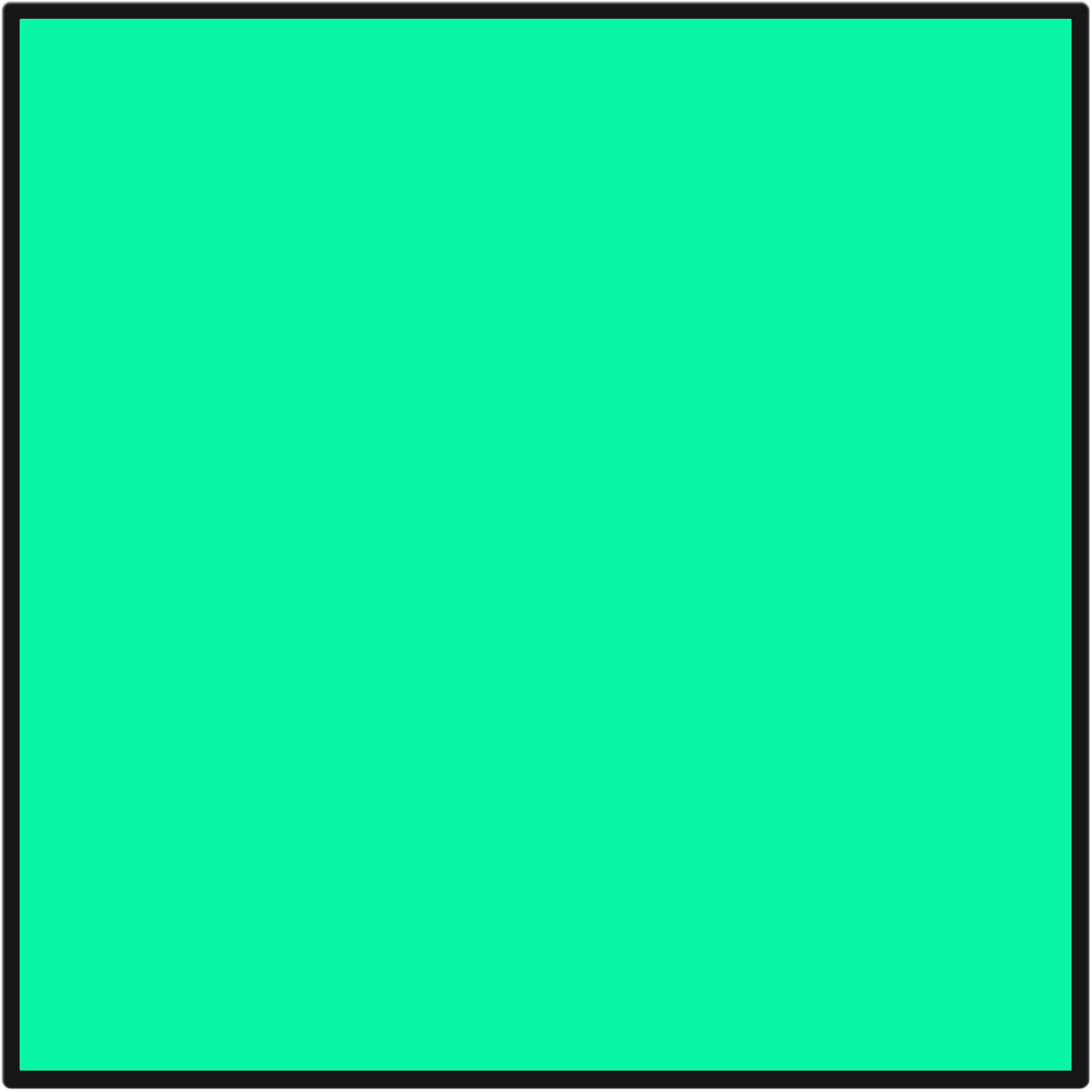 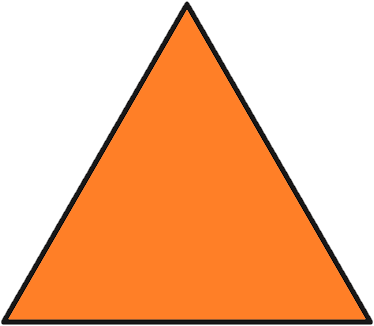 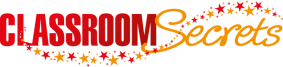 © Classroom Secrets Limited 2018
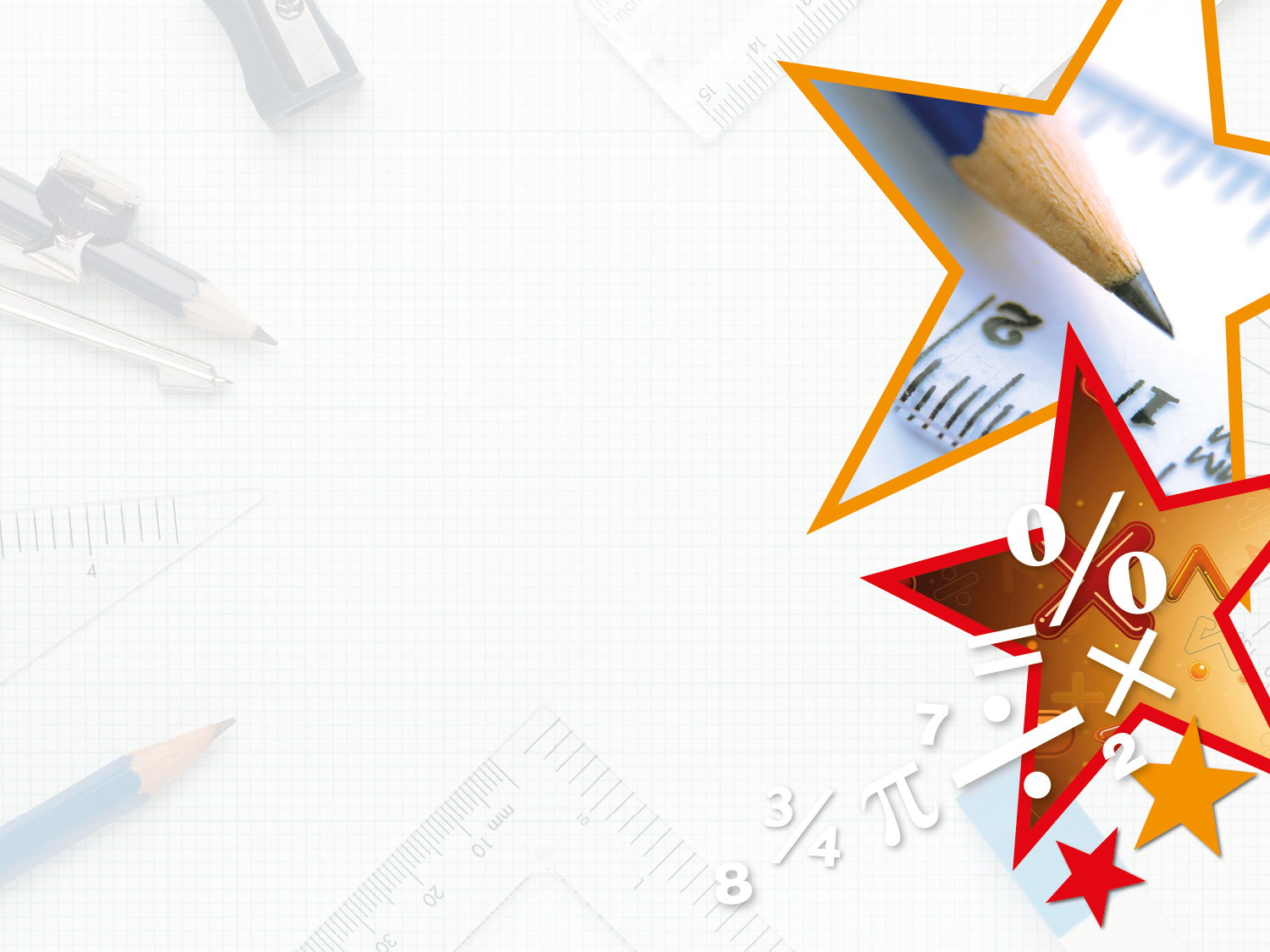 Varied Fluency 1

Circle the regular polygons.
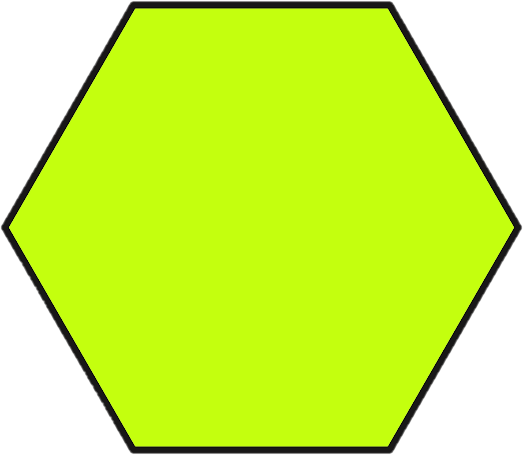 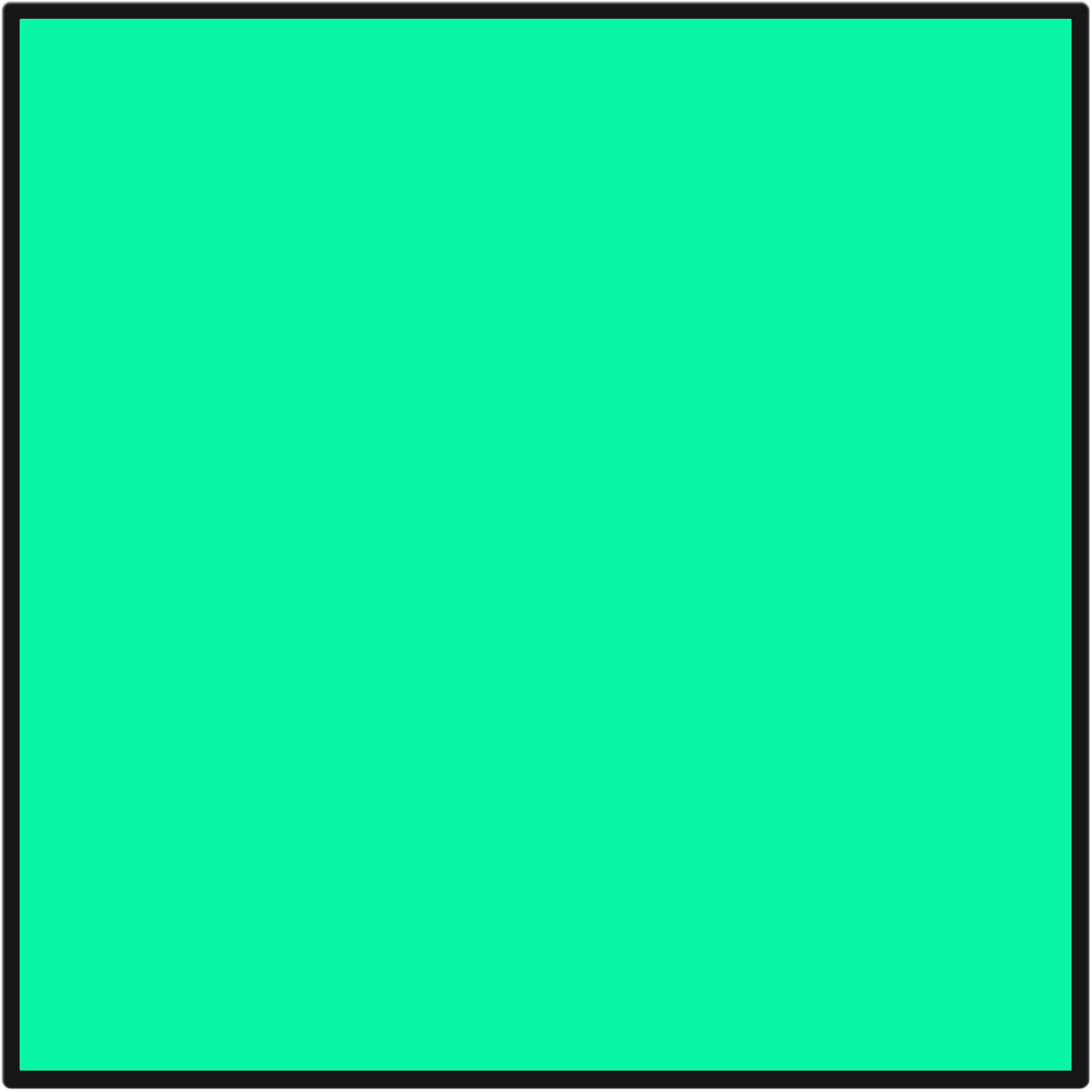 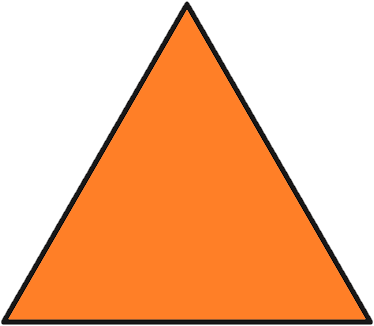 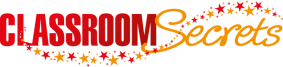 © Classroom Secrets Limited 2018
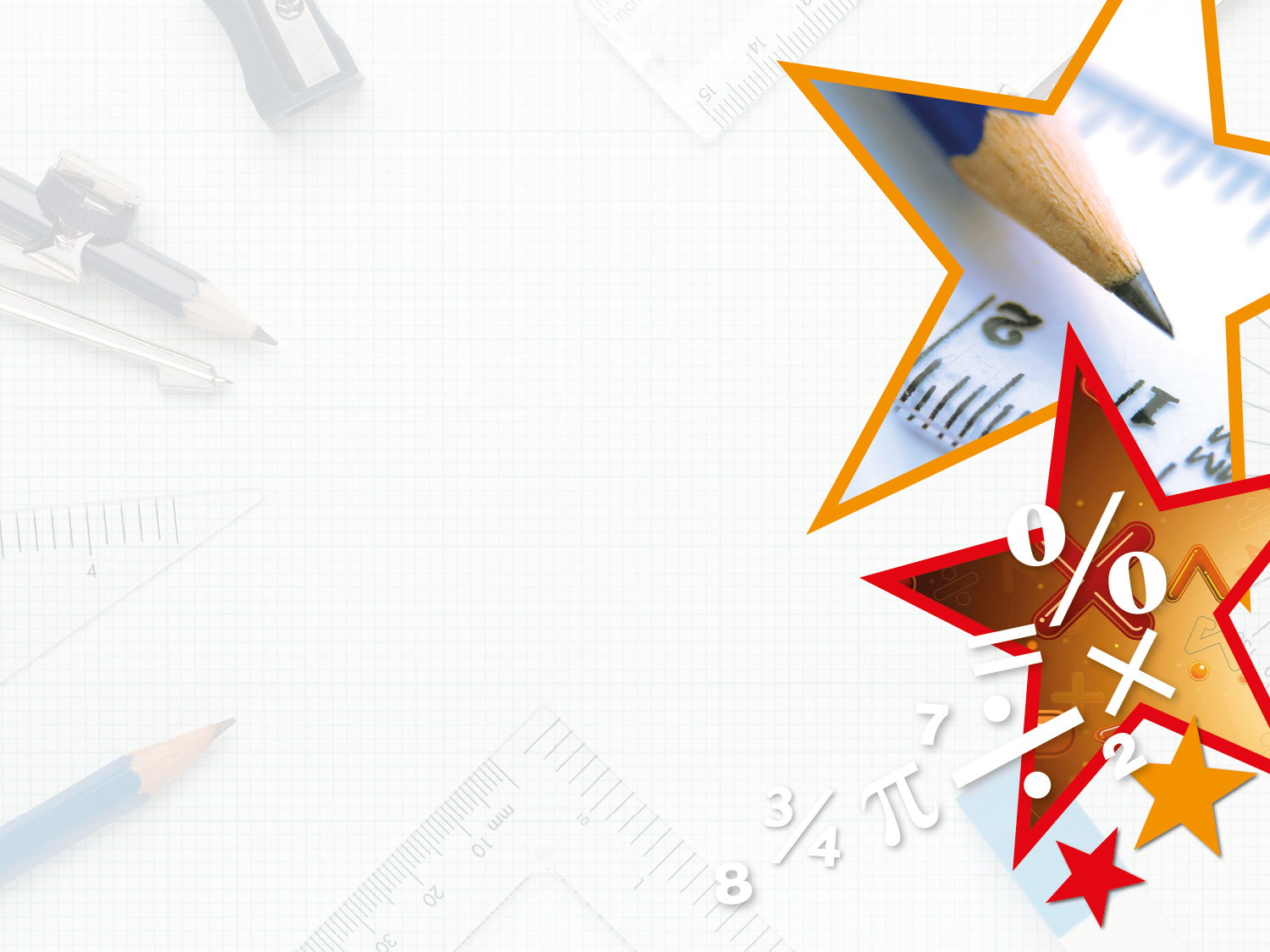 Varied Fluency 2

Identify the name of this shape.

Use a ruler and a protractor to decide whether 
it is a regular or irregular polygon.
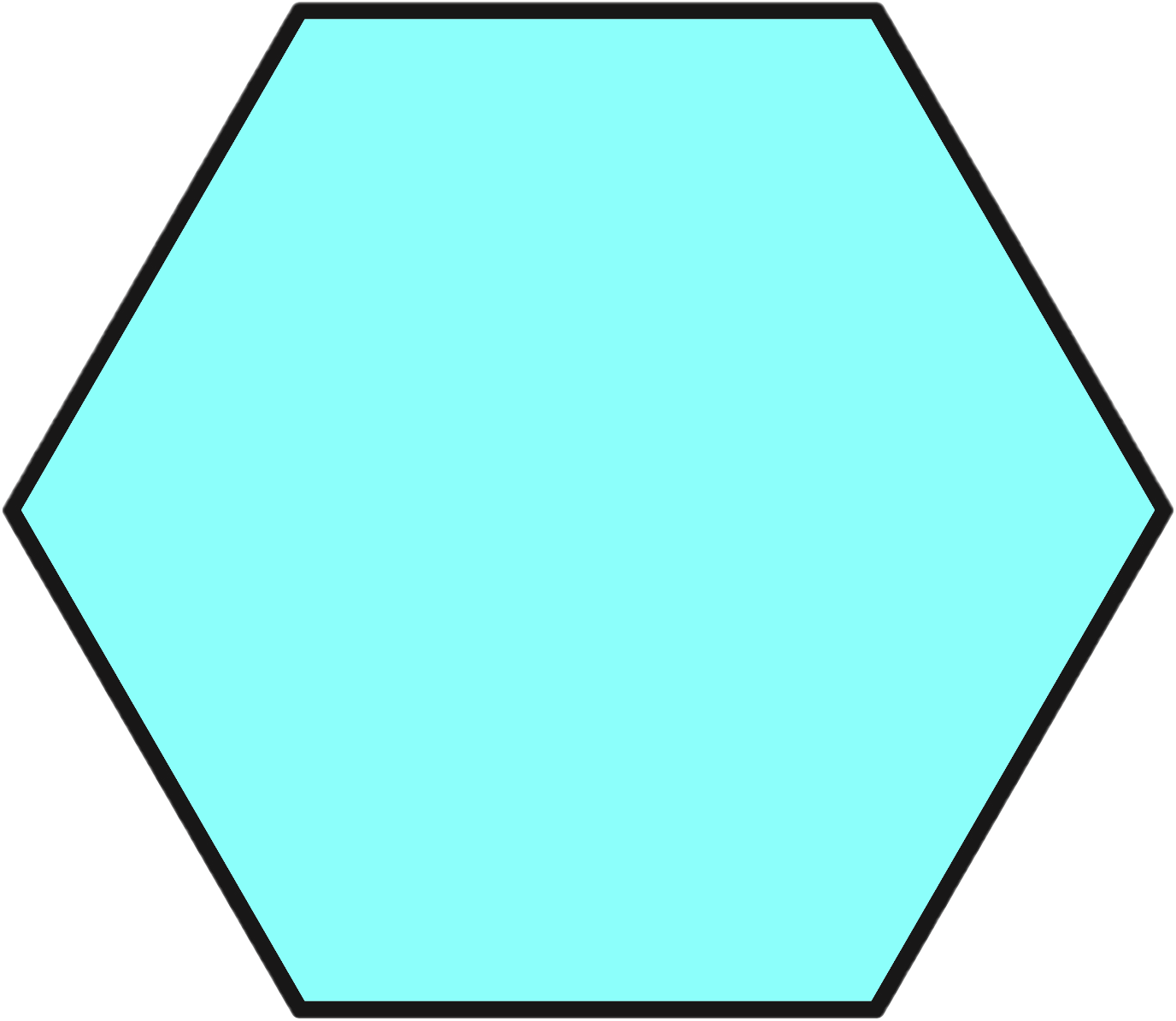 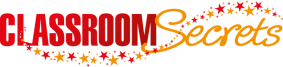 © Classroom Secrets Limited 2018
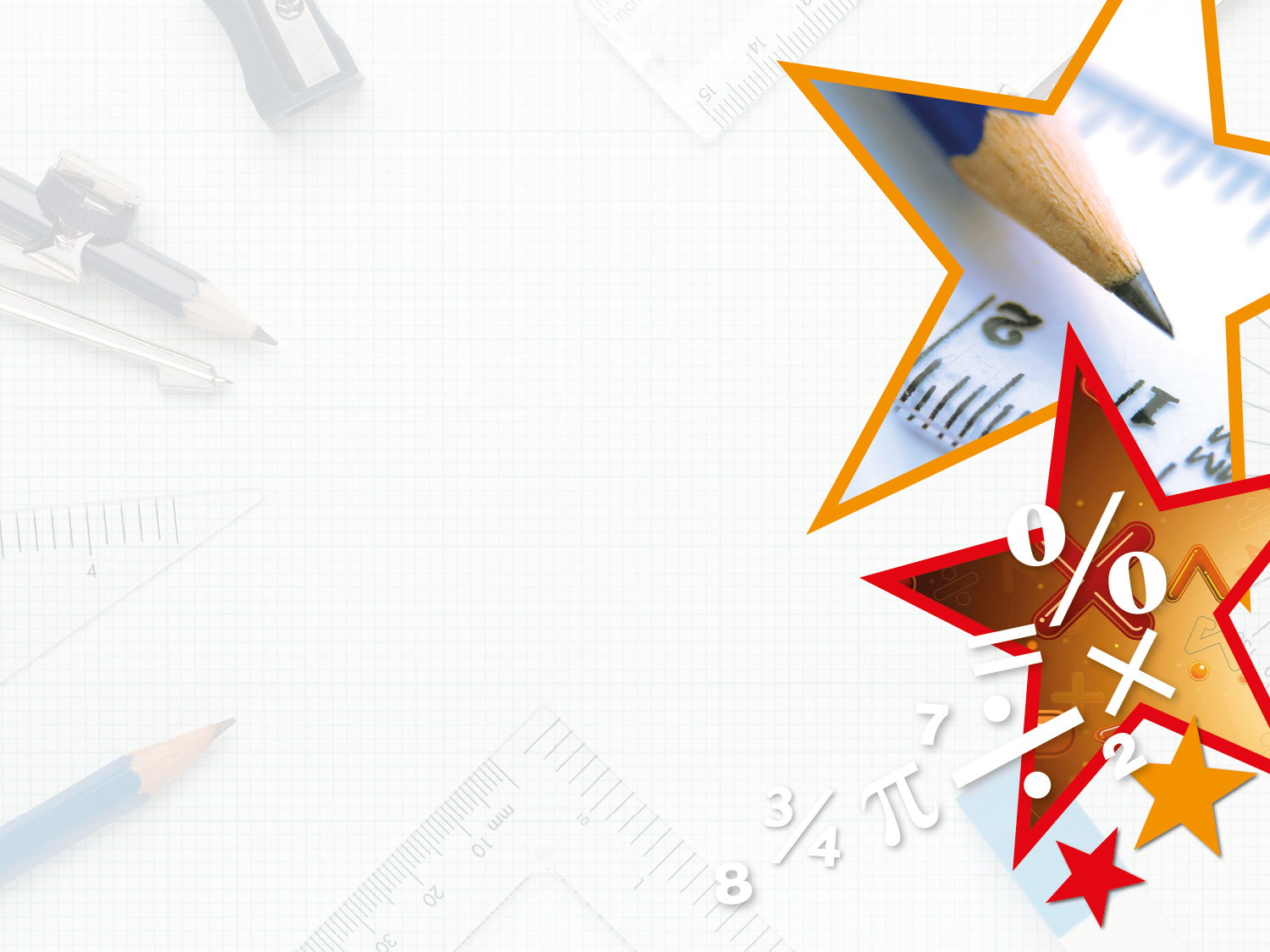 Varied Fluency 2

Identify the name of this shape.

Use a ruler and a protractor to decide whether 
it is a regular or irregular polygon.












This is a hexagon. It is a regular polygon.
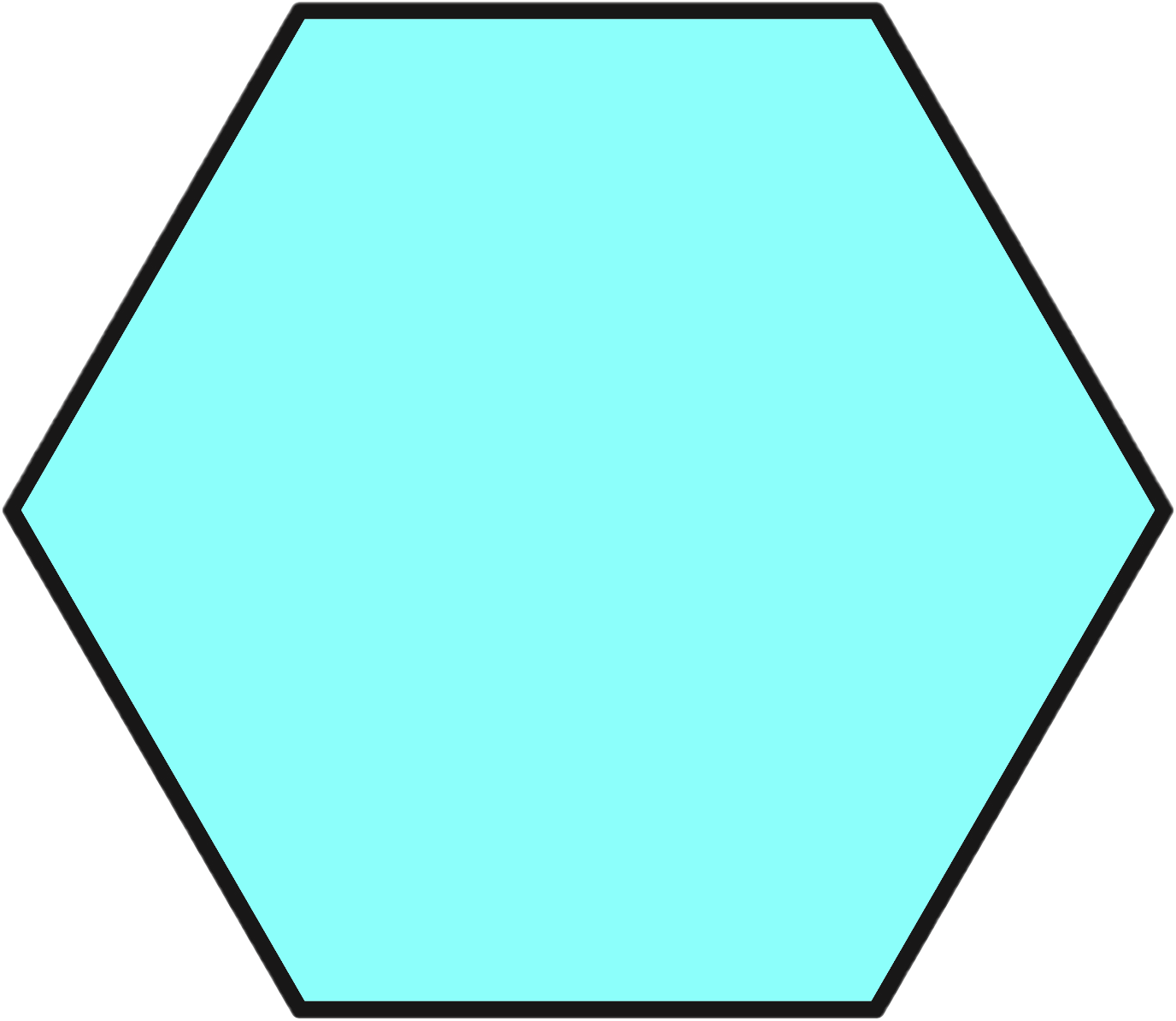 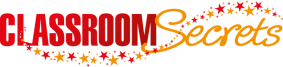 © Classroom Secrets Limited 2018
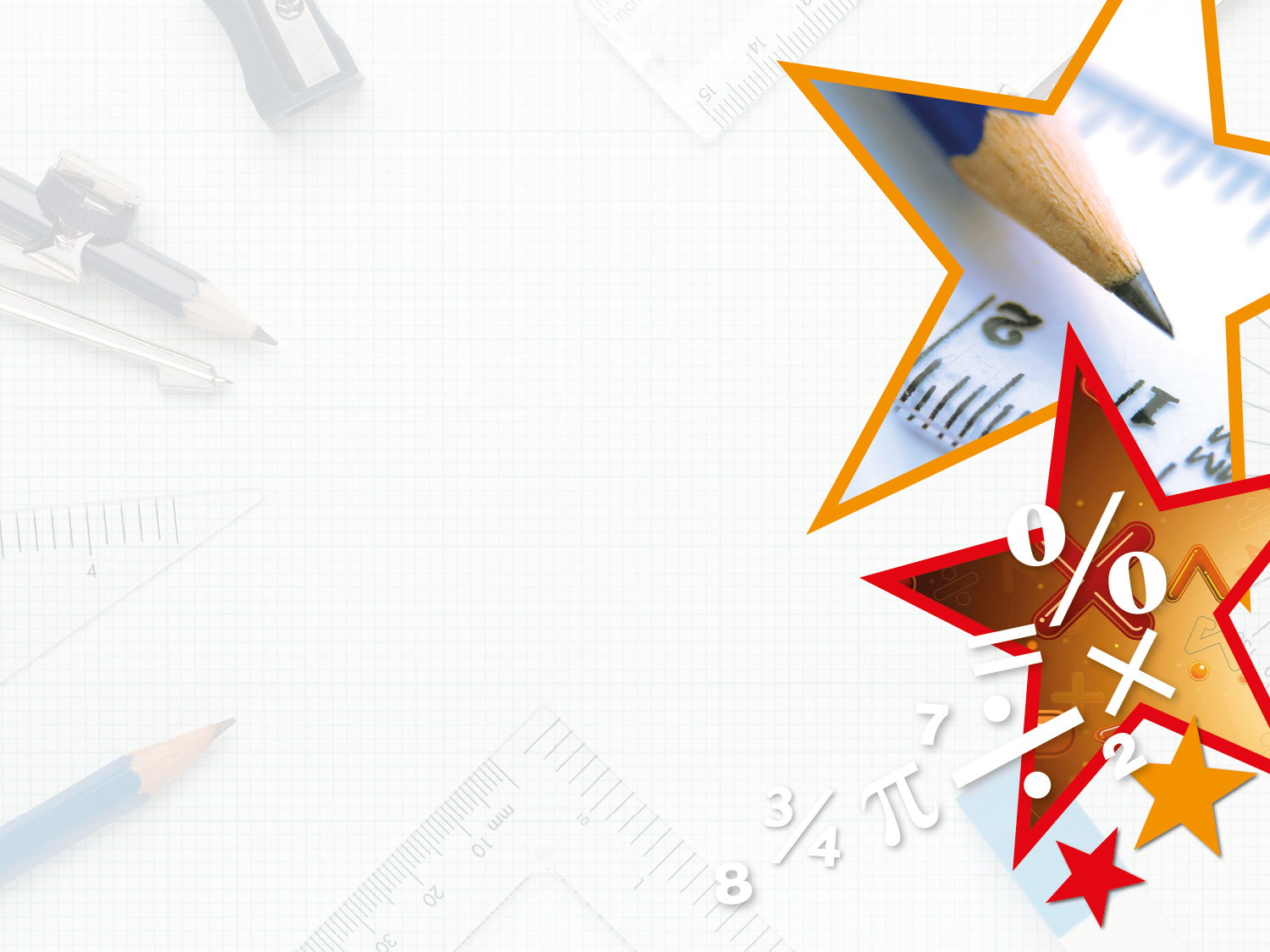 Varied Fluency 3

This is a regular octagon.

True or false?
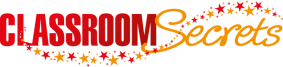 © Classroom Secrets Limited 2018
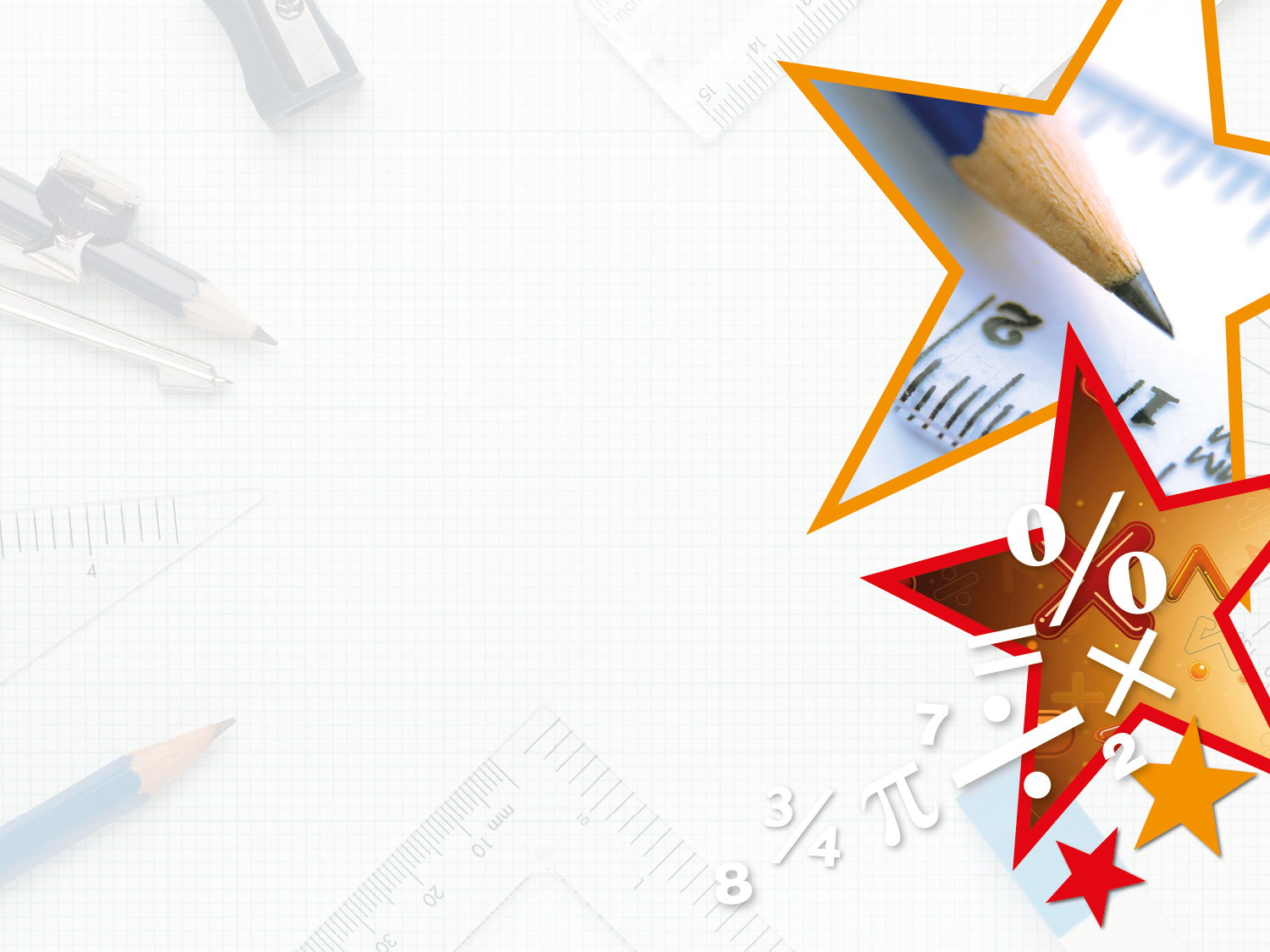 Varied Fluency 3

This is a regular octagon.

True or false?










False.

This is an irregular octagon as there are angles and sides of different lengths.
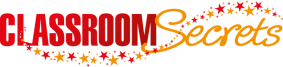 © Classroom Secrets Limited 2018
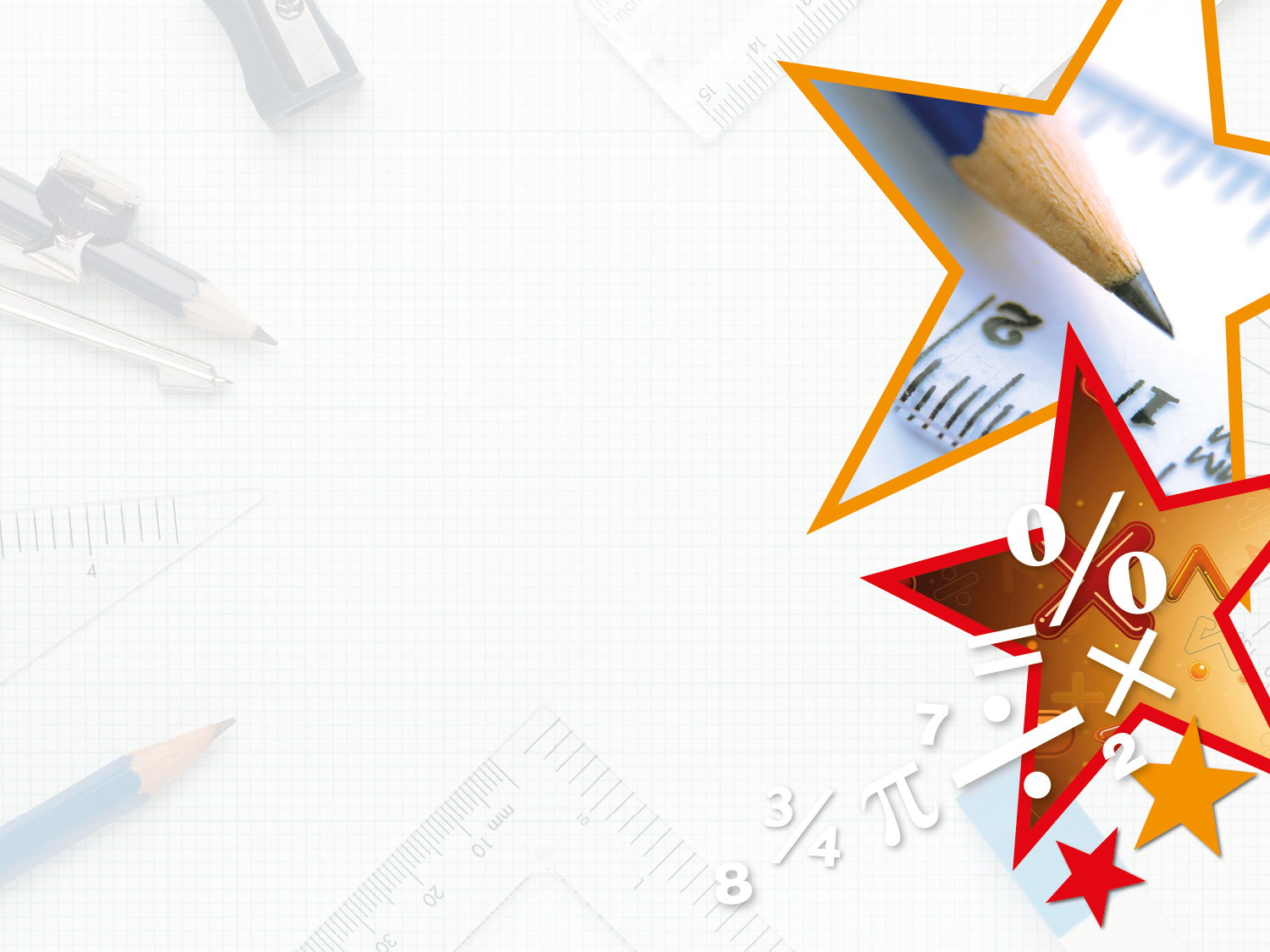 Varied Fluency 4

Draw a regular pentagon. 

Measure the length of each side and the size of each angle to make sure that they are equal.
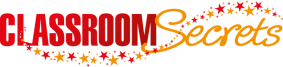 © Classroom Secrets Limited 2018
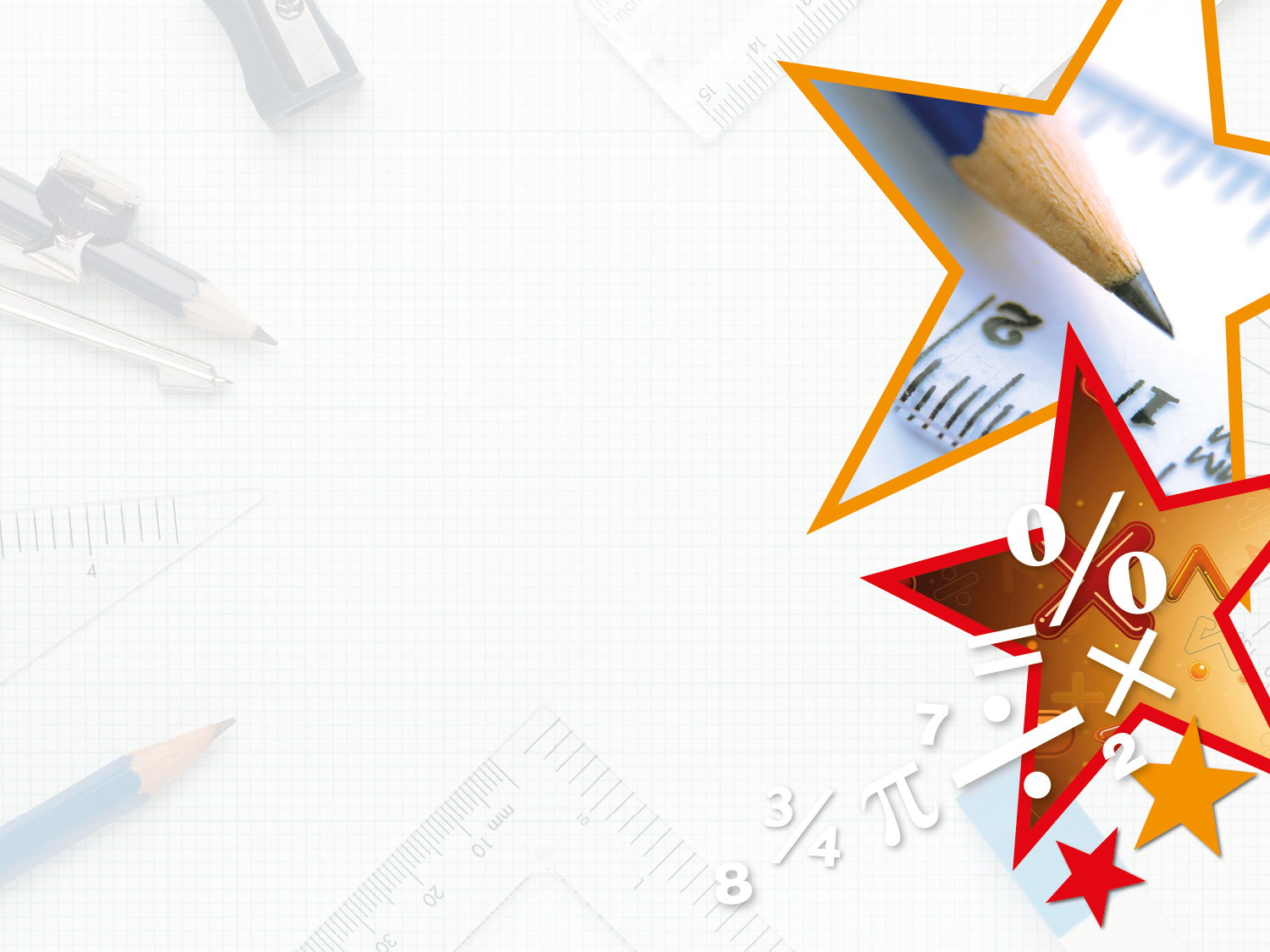 Varied Fluency 4

Draw a regular pentagon. 

Measure the length of each side and the size of each angle to make sure that they are equal.
You should have drawn a 5-sided shape. 

The sides should all be the same length and all angles should measure 108°.
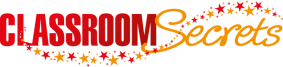 © Classroom Secrets Limited 2018
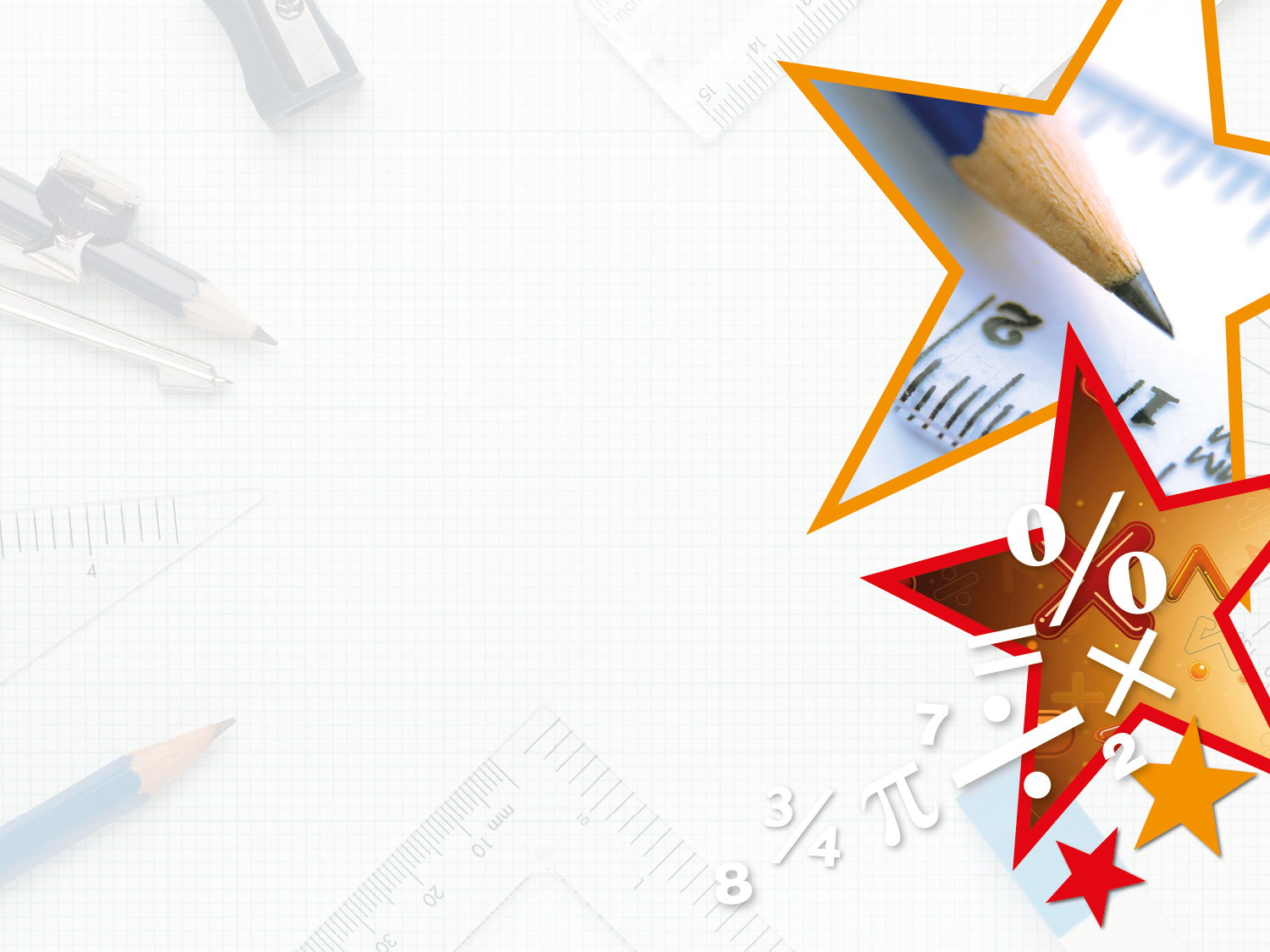 Reasoning 1

Has Toni sorted these shapes correctly? Explain your answer.
A
B
D
E
F
C
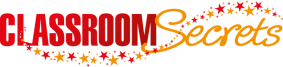 © Classroom Secrets Limited 2018
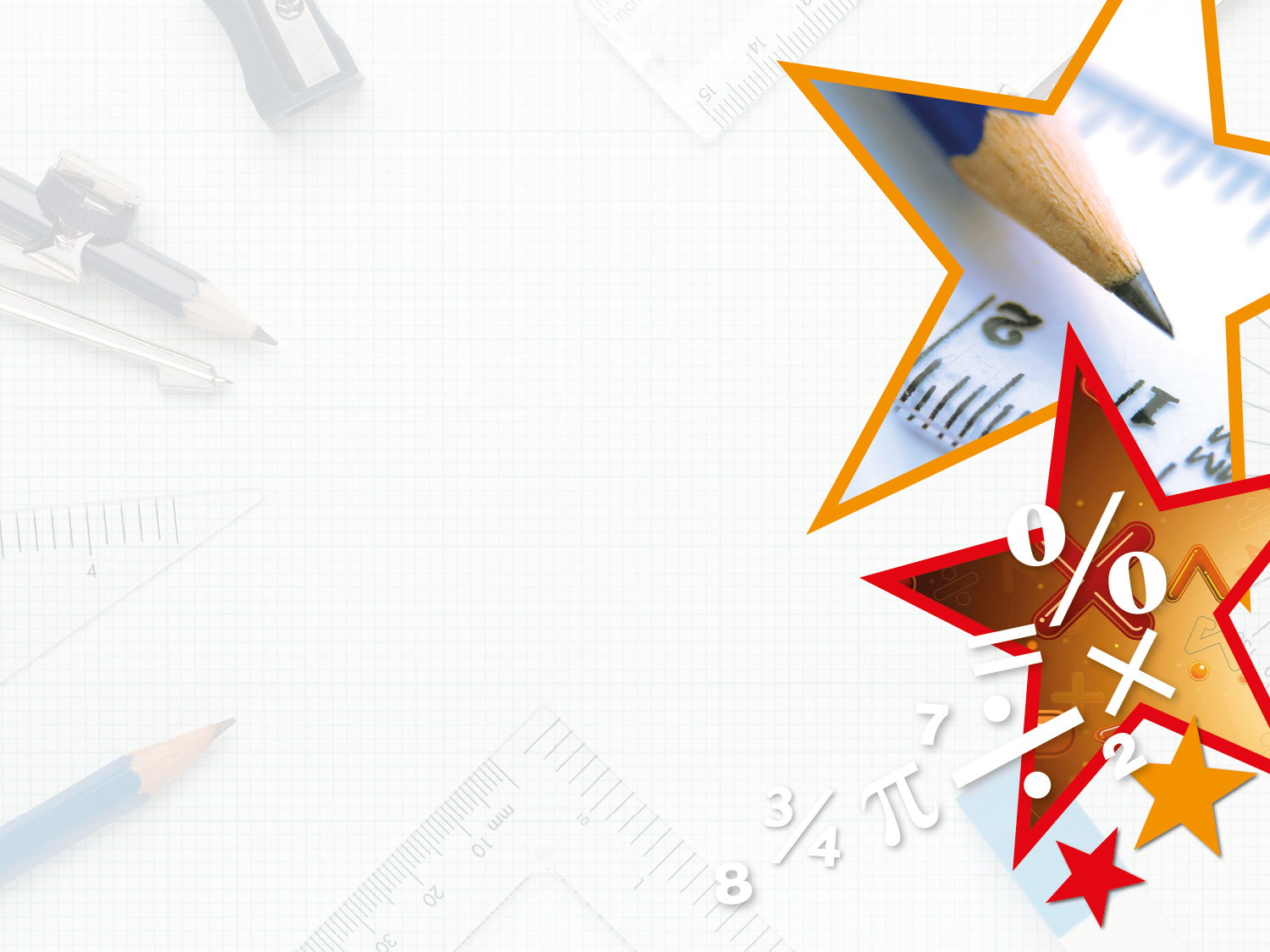 Reasoning 1

Has Toni sorted these shapes correctly? Explain your answer.














Toni has not sorted the polygons correctly because…
A
B
D
E
F
C
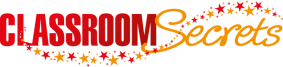 © Classroom Secrets Limited 2018
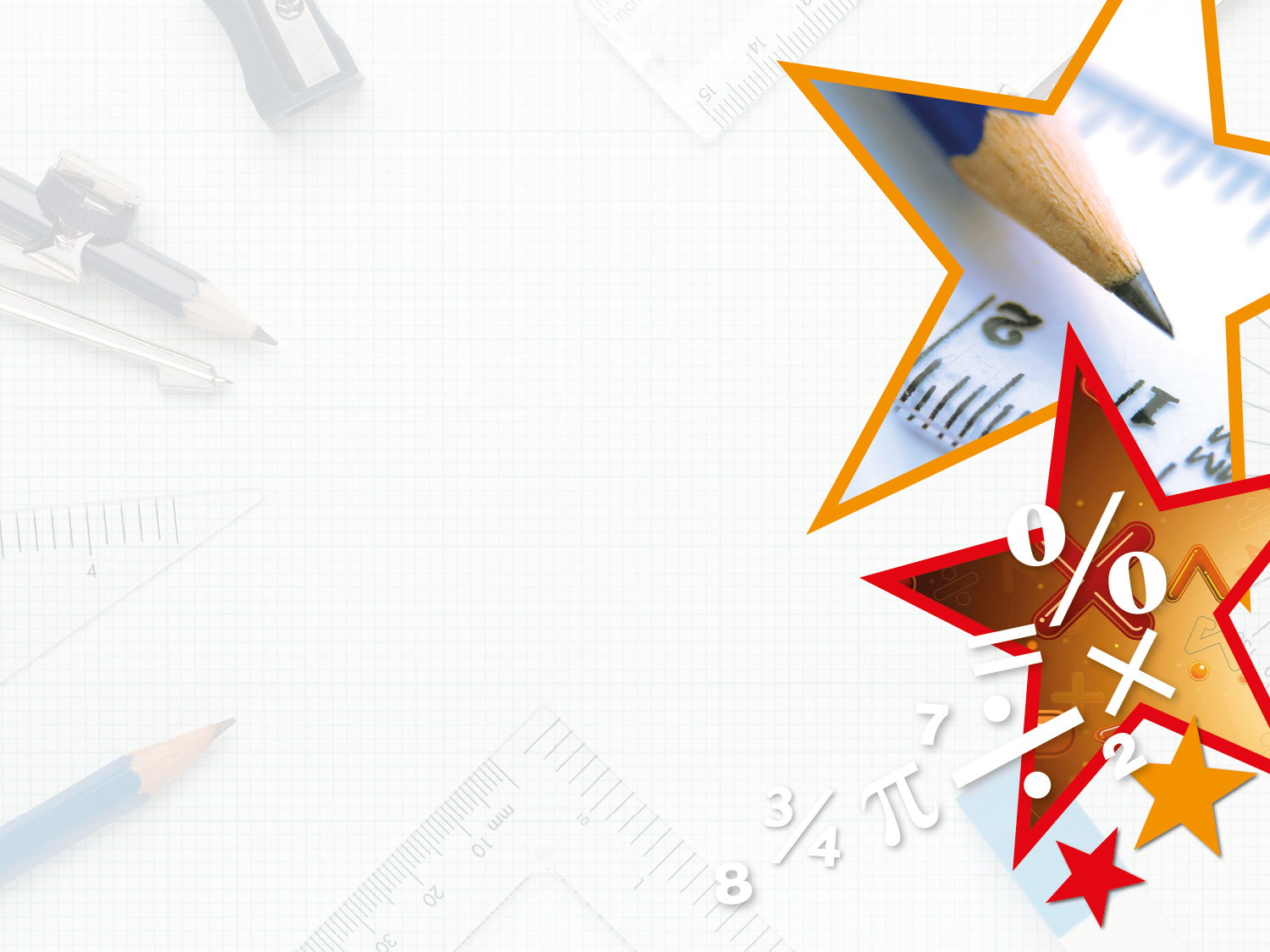 Reasoning 1

Has Toni sorted these shapes correctly? Explain your answer.













Toni has not sorted the polygons correctly because C and E are both irregular polygons as they have sides and angles of different sizes.
A
B
D
E
F
C
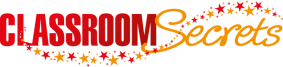 © Classroom Secrets Limited 2018
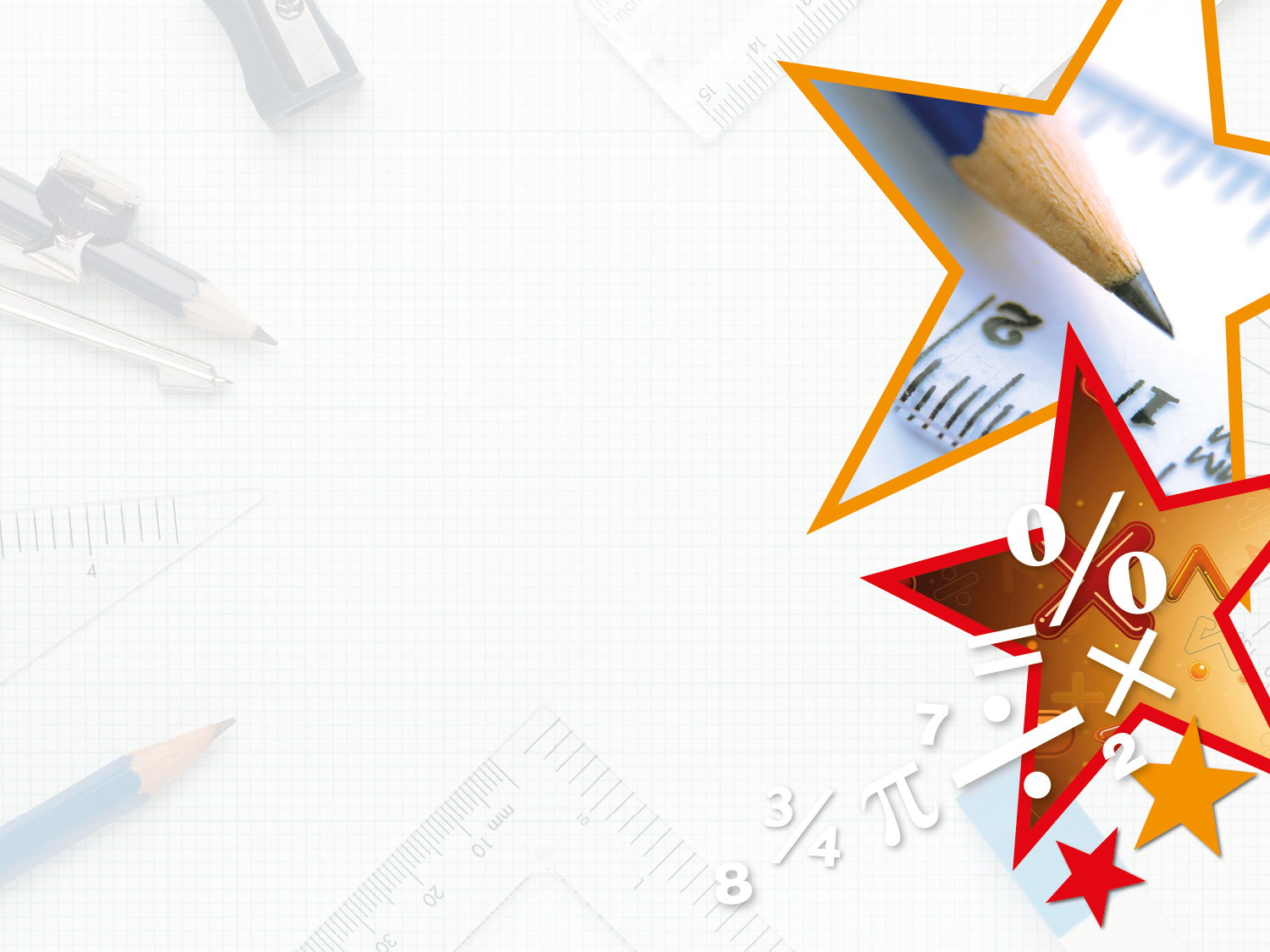 Reasoning 2

Jade says:









Is Jade correct? Explain your answer.
A rhombus and a square are both regular polygons because they both have sides of equal length.
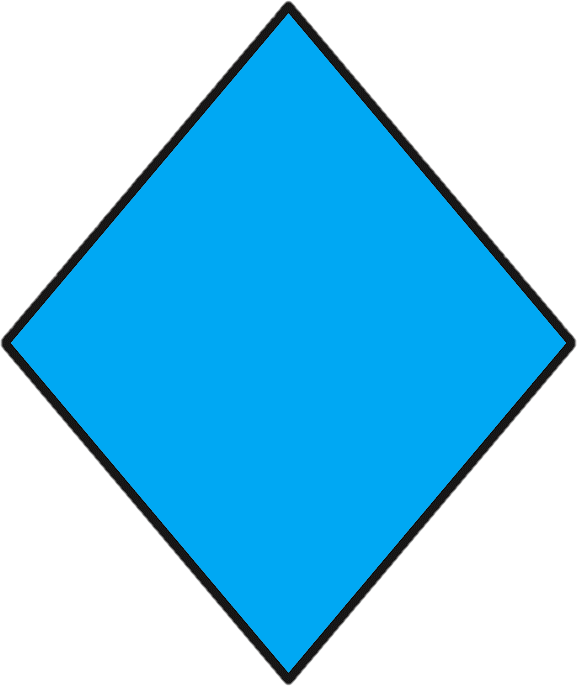 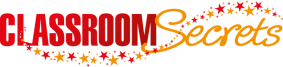 © Classroom Secrets Limited 2018
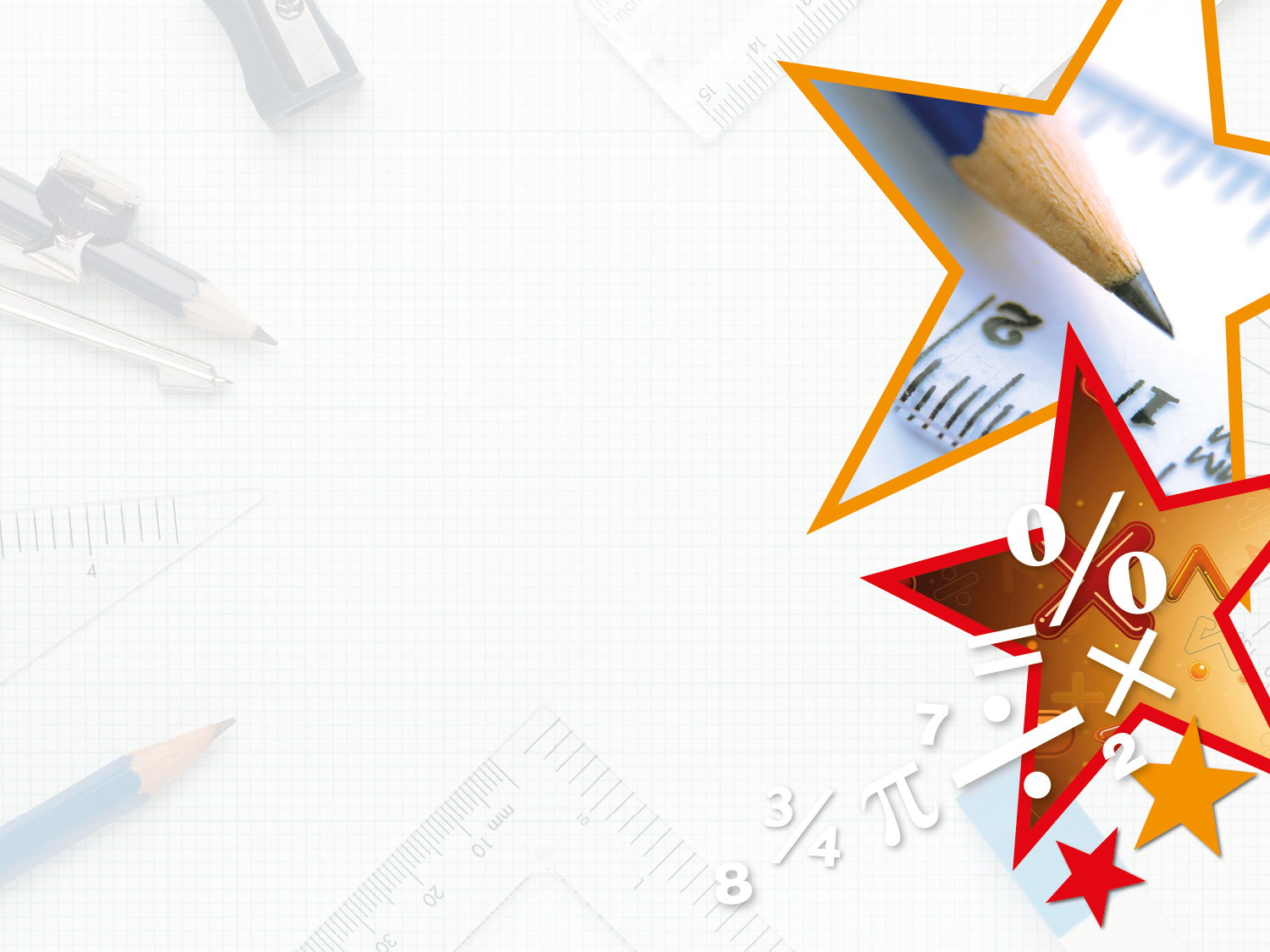 Reasoning 2

Jade says:









Is Jade correct? Explain your answer.

Jade is incorrect…
A rhombus and a square are both regular polygons because they both have sides of equal length.
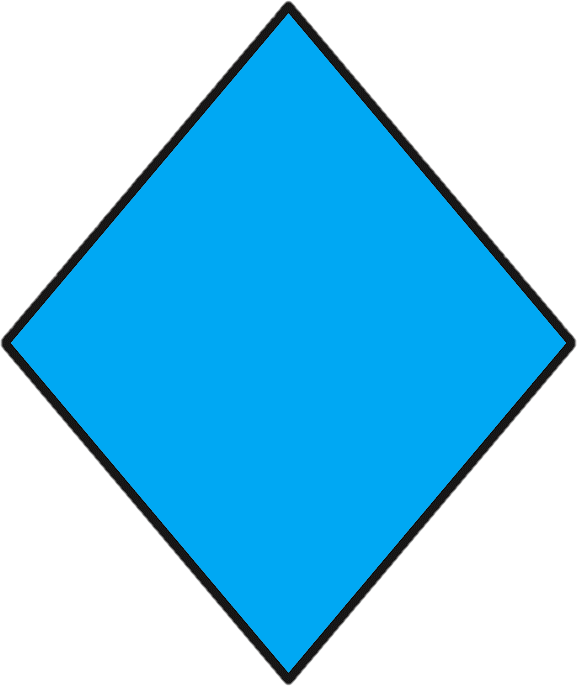 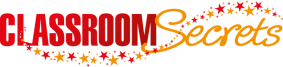 © Classroom Secrets Limited 2018
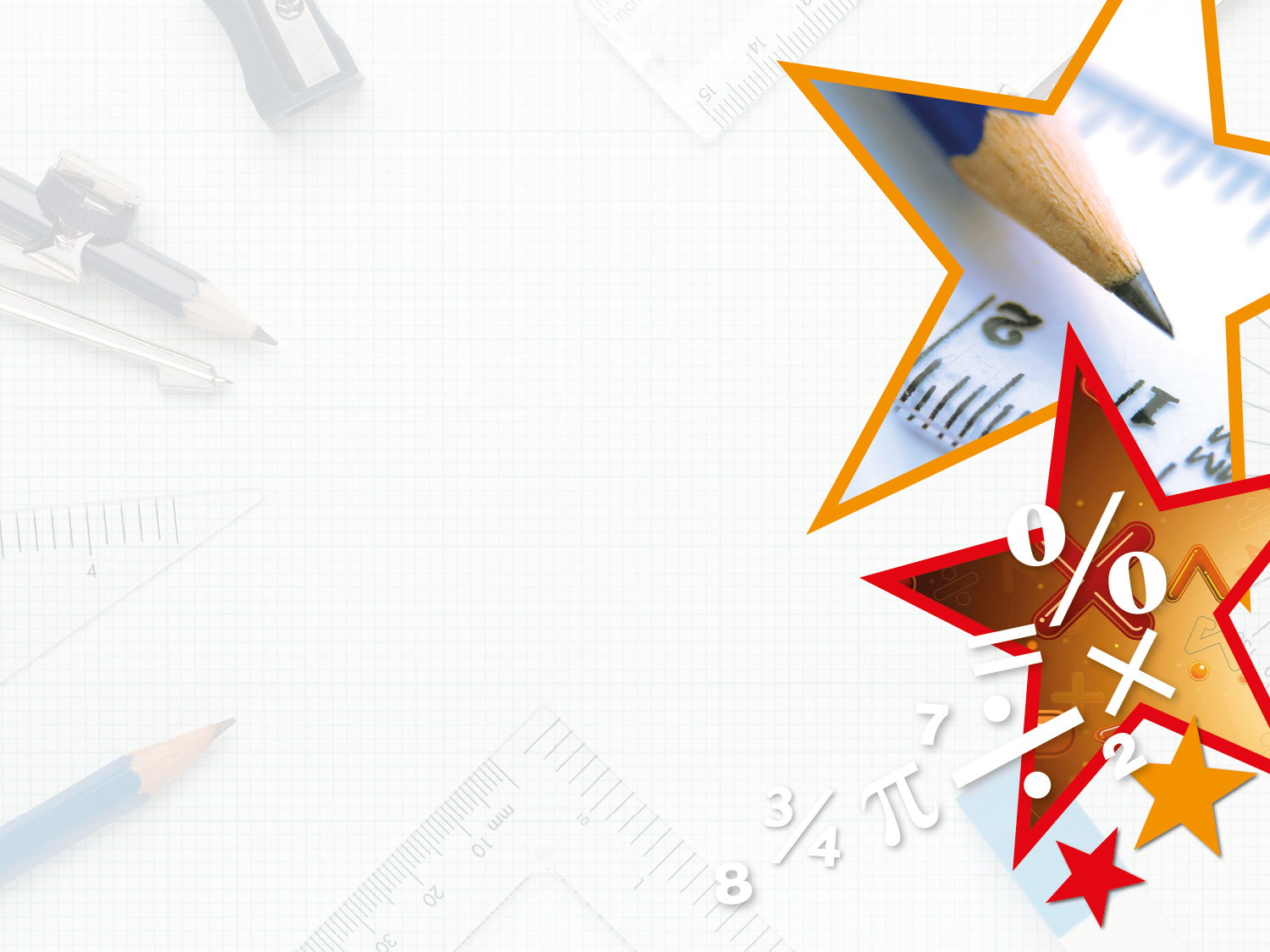 Reasoning 2

Jade says:









Is Jade correct? Explain your answer.

Jade is incorrect. A square is a regular polygon as it has sides of equal length and each angle measures 90°.
However, a rhombus may have 4 sides of equal length, but it does not have 4 angles of equal size.
A rhombus and a square are both regular polygons because they both have sides of equal length.
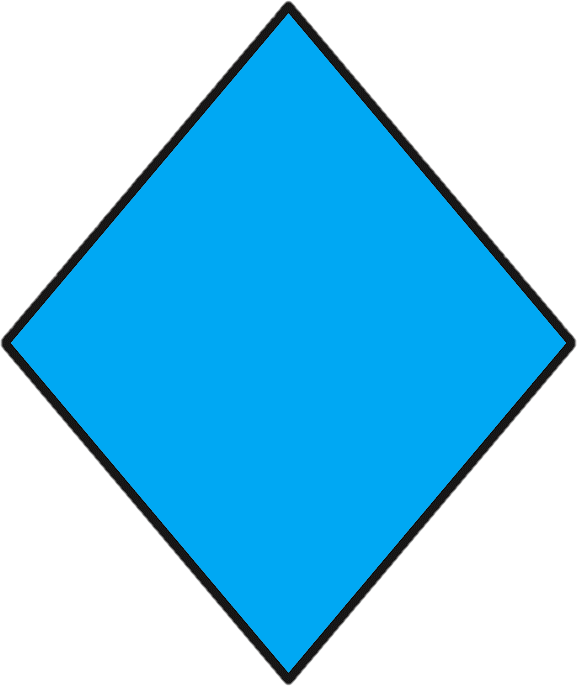 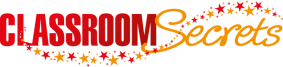 © Classroom Secrets Limited 2018
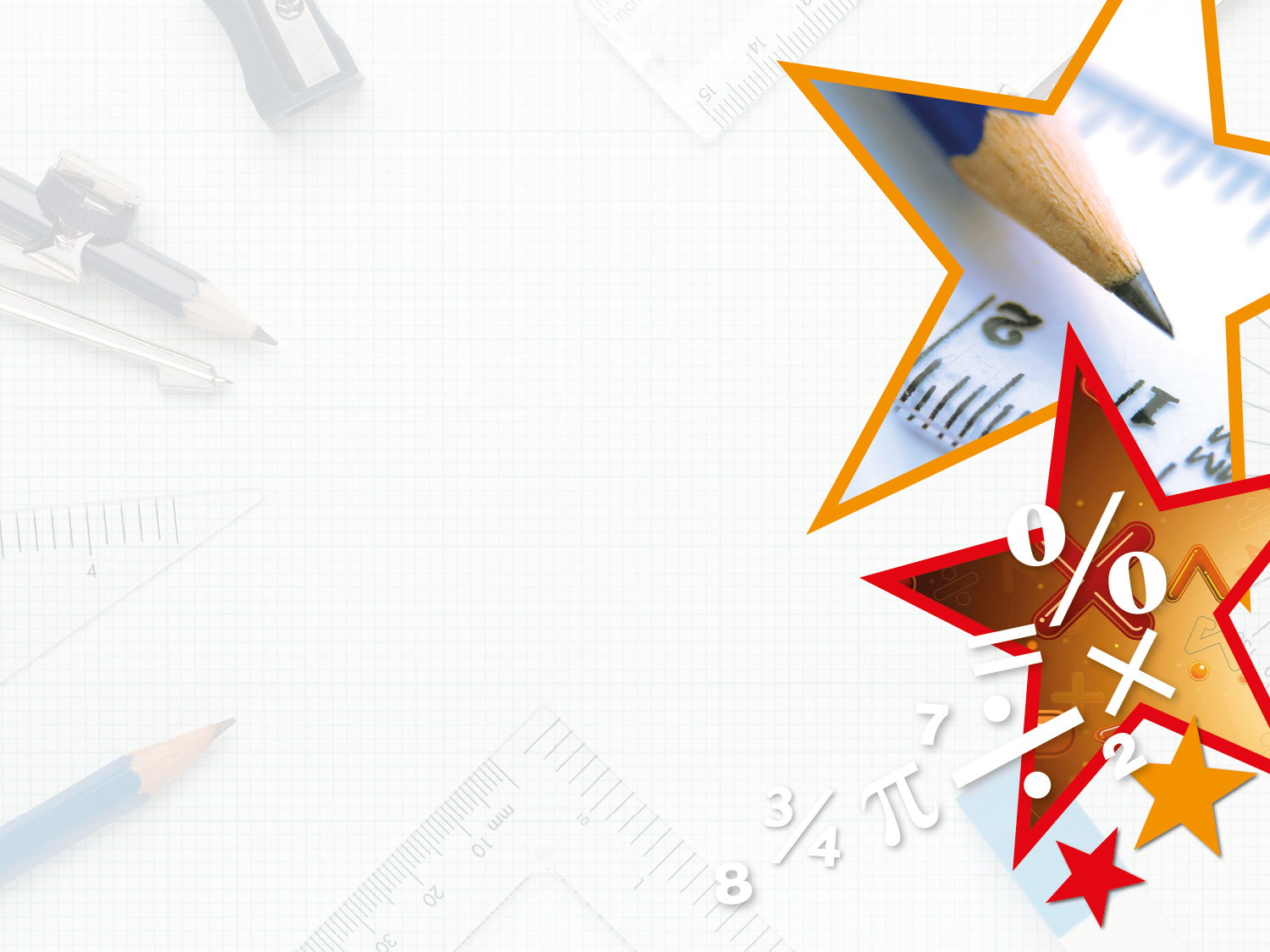 Problem Solving 1

How many regular polygons can you see in this shape?
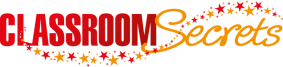 © Classroom Secrets Limited 2018
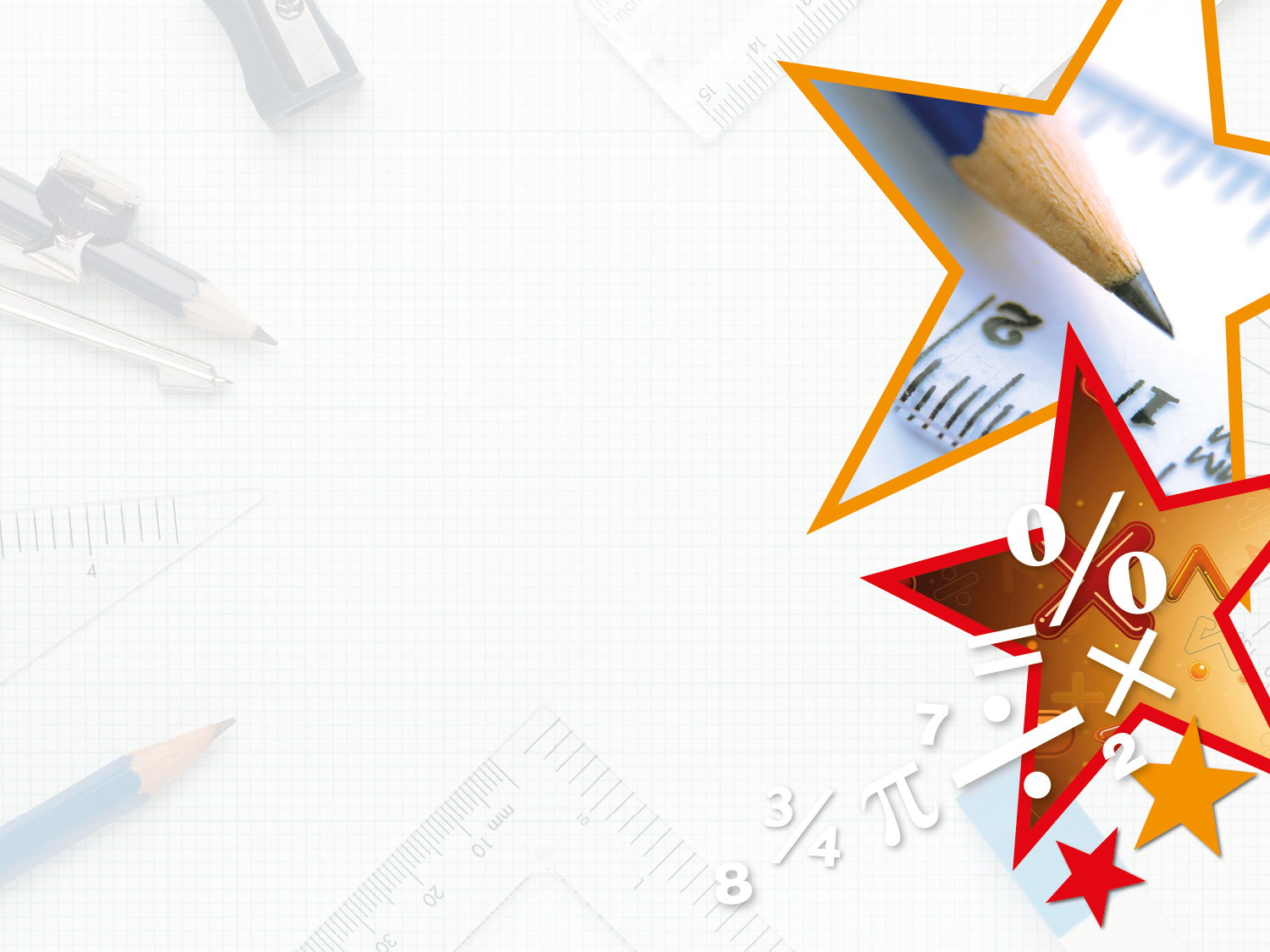 Problem Solving 1

How many regular polygons can you see in this shape?

3 regular polygons (2 regular squares and 1 regular triangle).
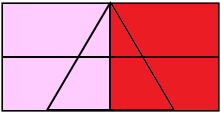 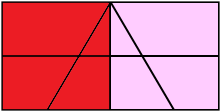 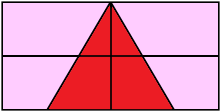 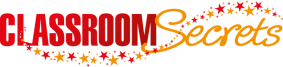 © Classroom Secrets Limited 2018